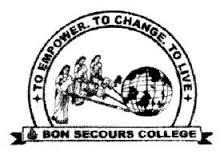 BON SECOURS ARTS & SCIENCE COLLEGE FOR WOMENMANNARGUDI
Organization and Structure
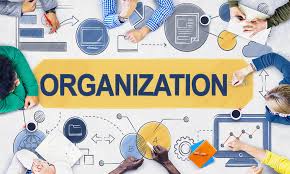 By
SUBA.C
M.Com,M.Phill,B.Ed,
Asst. Professor
BON SECOURS ARTS & SCIENCE COLLEGE FOR WOMENMANNARGUDI
Introduction
The word ‘The Organisation’ has come from the word ‘Organism’ which means a structure of inter related and inter dependent parts.

The task of the organization is to unite or integrate these components effectively for the purpose of attaining the common goal.
Components od organization – men , machine , material , methods , money , functions , authority and responsibility.
Definition
Organizing is the process of identifying and grouping the work to be performed , defining and delegating responsibility and authority and establishing relationship for the purpose of enabling people to work most effectively together in accomplishing objectives-ALLEN
Process
Division of work
Grouping of activities
Assignment of work
Delegation of authority
Creation of accountability 
Defining relationship
Importance
Vital for implementing plans
Specialization
Optimum use of resources
Team work
Communication relationship
Creativity
Co ordination 
Continuity
Organization Structure
General Manager

Production Manager                                                                          Marketing Manager


Foreman1		 Foreman 2  		Asst. Marketing 		 Asst. Marketing 
						       Manager 1 		       Manager 2	

Worker 1     	 Worker 2       Worker 1    Worker 2      
     

					Salesman1   Salesman 2   Salesman1  Salesman2
Principles of organization
Objective
Division of work
Authority and Responsibility
Delegation
Balance
Responsibility is absolute
Unity of Command
Unity of Direction
Distinction between line and staff functions
Simplicity
Flexibility
Theories of Organization
Classical Theory
Neo –Classical Theory
Modern Theory
Types of Organization
Line Organization
Line and Staff organization
Functional Organization
Committee Organization
Project organization
Matrix organization
Supervision and Span of Control
Introduction
Supervision denotes overseeing the subordinates their work to make sure that they are working according to plans and policies of the organization.
Definition
“ Supervision refers to the direct and immediate guidance and control of subordinates in the performance of their tasks”- Wytels
Responsibilities of a Supervisor
Work Schedule
Work Assignment
Work Environment
Making arrangements
Issuing instructions
Guiding , training and inspiring
Maintain discipline 
Proper communication
Transmitting the workers view and Inspecting the work
Role/Functions of a Supervisor
Preparation of plans
Job assignment
Selection of workers
Training of workers
Maintaining discipline
Enforcing safety measures
Handling grievances
Performance appraisal
Communication
Span of Management
The smaller the number , the more effective the control.
Span of control means the number of people reporting directly to a authority.
Concept
Direct Single relationship
Direct group relationship
Cross relationship
Factors Determining Span of Management
Departmentation
Introduction
‘ Departmentation ’ is the process of dividing and grouping the activities and employees of an enterprise into departments.
Needs for Departmentation
Division of work
Identity
Freedom to act
Responsibility to fixed
Better assessment of performance
Better control
Scope for expansion
Principles of Departmentation
Specialization
Coordination
Control
Inter-Departmental cooperation
Cost benefit
Duplication of work
Special attention
Human consideration
Flexibility
Utilization of resource
Organization Charts
Authority and Responsibility
Introduction and Definition-Authority
Introduction
“ Authority is said to be a threat connecting the various units of organization. Authority is one which empowers the managers to exercise power”

Definition
 “ Authority is the right to give orders and power to exact obedience”-Henri fayol
Characteristics
Positional nature
Limit
Relationship
Rights
Influencing the behavior
Coordination
Delegation
Decision-making
Responsibility
Introduction
  ‘ Responsibility ’ is the duty or obligation of a subordinate , to whom some work has been assigned by a supervisor , to perform the task required. Responsibility can be given to human beings only.
Characteristics
Assignability to humans
Born out of supervisor-Subordinate relationship
Continuing obligation
Defined in terms of functions
Obligation of subordinate
Derivative authority
Absoluteness of responsibility
Upward flow
Accountability for performance
Delegation and decentralization
Delegation of Authority
Introduction
 	‘Delegation of authority ’ is only the process of transfer of authority by a superior to his subordinate to enable the latter to perform the task assigned.

Definition
	Delegation of authority merely means the granting of authority to subordinates to the operative within prescribed limits-Haimann
Principles of Governing Delegation
Principles of delegation by results expected
Principle of party of authority and responsibility
Principles of unity of command
Authority principles
Principles of absolute responsibility
Process and Elements of Delegation
Sizing up the work
Assignment of duties to subordinates
Granting of authority to perform duty
Creation of obligation
Advantages of Delegation
Delegation of Authority
Reduction of executive burden
Facility of expansion
Benefits of specialized service
Efficient running of branches
Aids managerial development
Demerits of Delegation
Decentralization
Introduction

	The term decentralization refers to dispersal of decision making authority down to the level where work is to be performed . 

Definition

	“ Decentralization is fundamental concept of delegation ; to the extent that authority is delegated, it is decentralized”-KoontzO’ Donnel.
Advantages of decentralization
It reduce the burden of top executives
Management development
It facilitates diversification
Emphasis on product and market
Higher Motivation
Ensure effective control
Minimizing risks
Disadvantages of decentralization
Coordination difficulty 
Waste of resources
Larger interests of the enterprise neglected
Emergency decision not possible
Lack of qualified managers
Certain activities decentralization not possible
Factors
Costliness and significance of the decision
Need of uniform policy
Size of the organization
History of the enterprise
Attitude of top management
Availability of competent managers
State of control techniques
Diversity of product lines
Dynamic conditions
Environmental influences